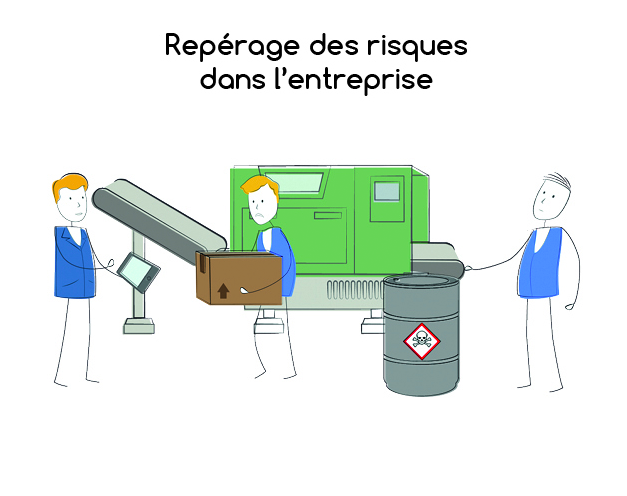 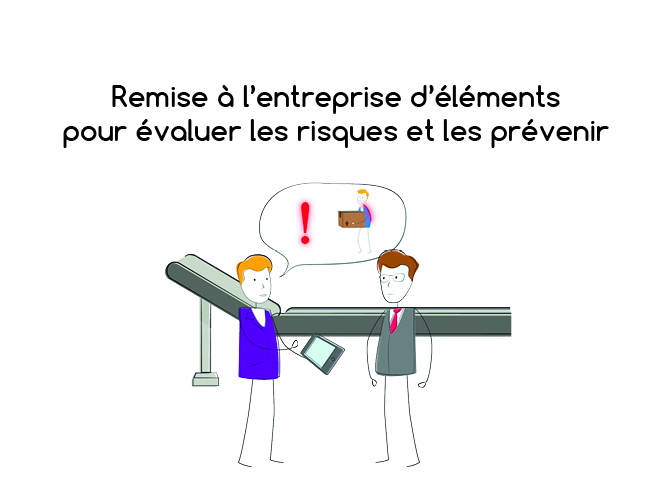 Amélioration continue
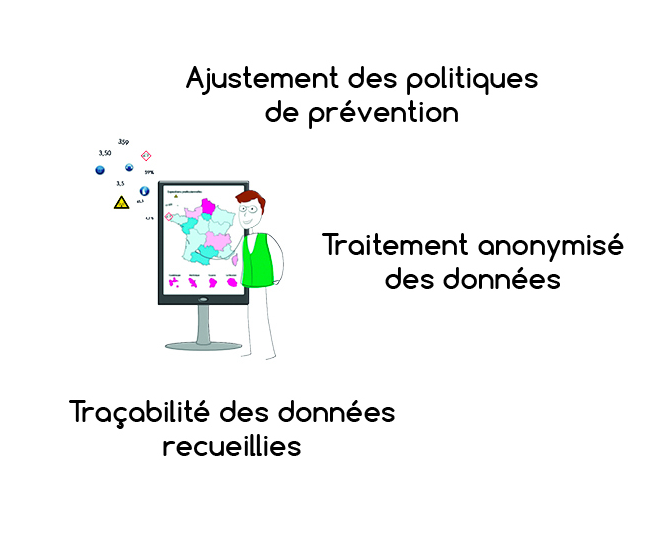 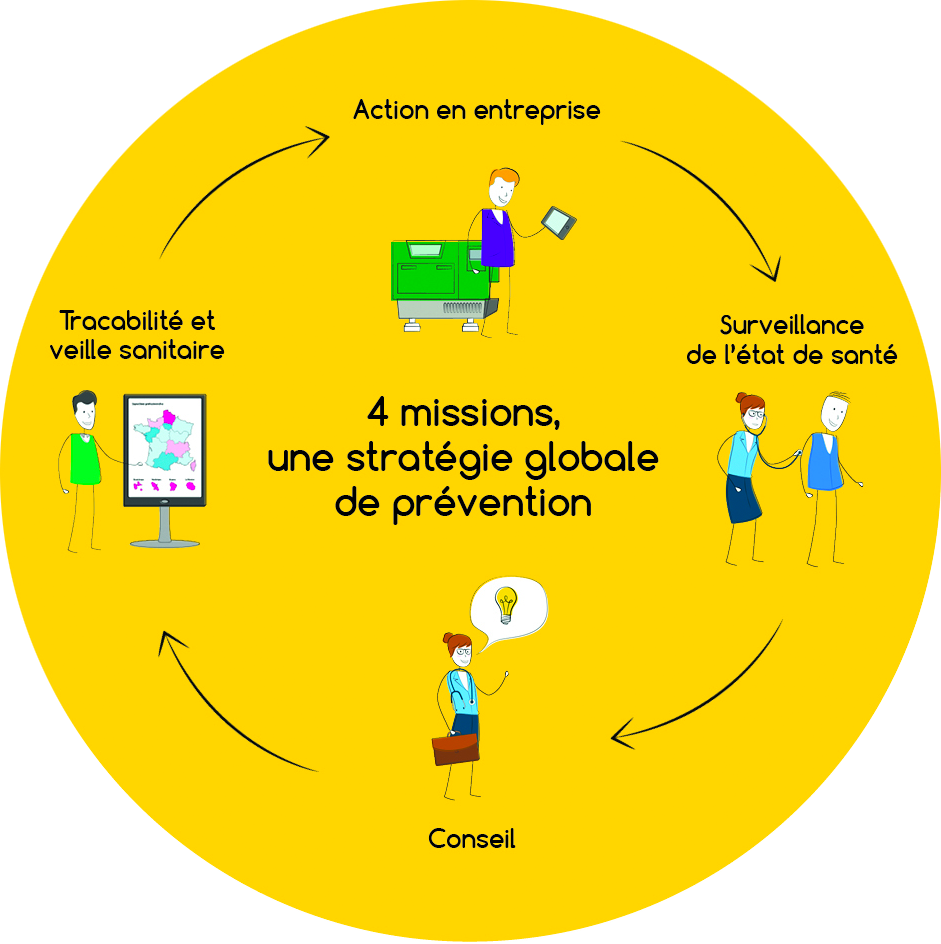 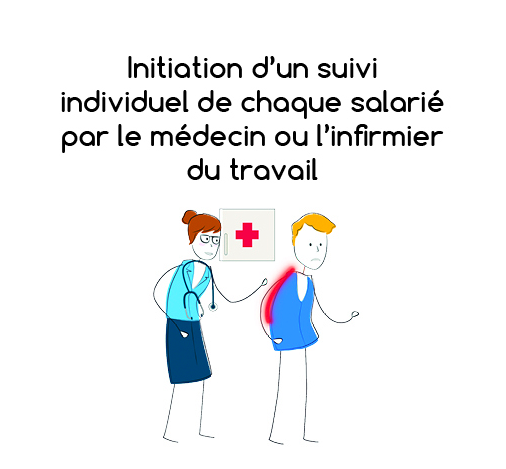 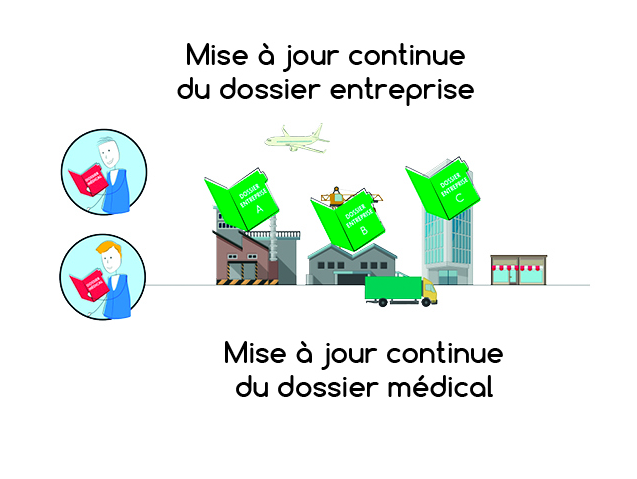 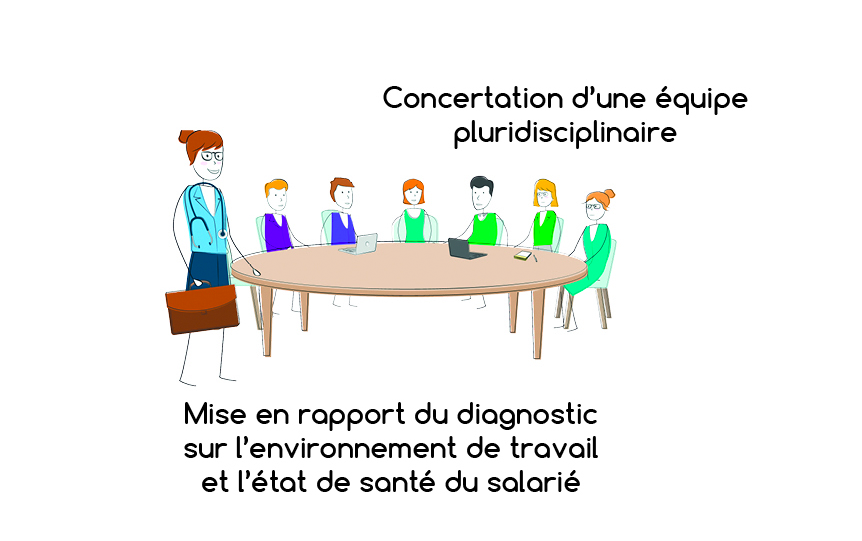 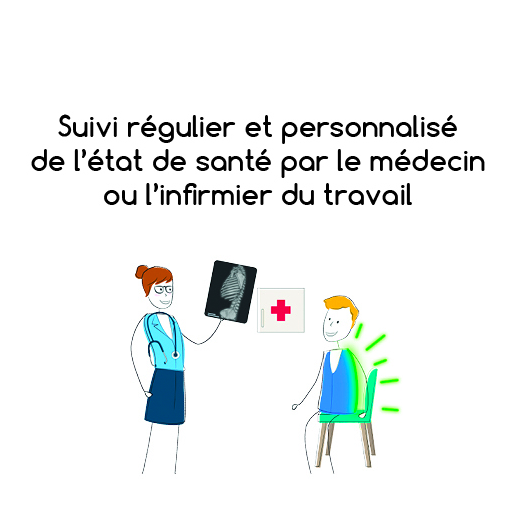 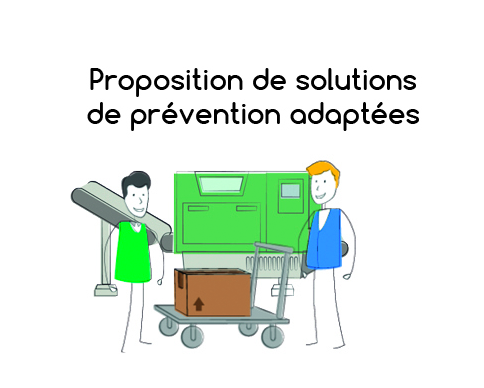